Методы и приемы, используемые в работе с детьми логопедической группы по ознакомлению детей с художественной литературой
Выступление на педагогическом совете 
«Создание условий для расширения познавательной и речевой активности детей посредством ознакомления с художественной литературой»
Воспитатель Молчанова О.В.
2025 год
Задачи по ознакомлению детей с художественной литературой:
1. формировать первоначальные представления об особенностях художественной литературы: о жанрах (проза, поэзия, сказка);
2. развивать поэтический слух, способность к целостному восприятию произведений разных жанров, улавливать музыкальность, звучность, ритмичность, красоту и поэтичность рассказов, сказок, стихов.
3. воспитывать интерес к художественной литературе, обеспечить усвоение содержания произведений и эмоциональную отзывчивость на неё;
4. воспитывать литературно-художественный вкус, способность понимать и чувствовать настроение произведения.
5. Приобщать родителей к ознакомлению детей с художественной литературой.
Круг детского чтения и рассказывания
Методы, используемые при ознакомлении детей с художественной литературой
Словесный
 - Чтение произведений
Вопросы к детям по содержанию произведений
Пересказ произведения
Заучивание наизусть стихотворения, потешки и т. п.
Выразительное чтение художественной литературы
Беседа по произведению
Прослушивание грамзаписи
практический 
Игры-драматизации
игровой Дидактические игры
словесный Театрализованные игры
Элементы инсценировки
Наглядный 
Показ иллюстраций
Элементы инсценировки
Движение пальцами, руками
Показ схемы
Составление алгоритма
Просмотр видеофильмов, диафильмов
Оформление выставки, книжного уголка
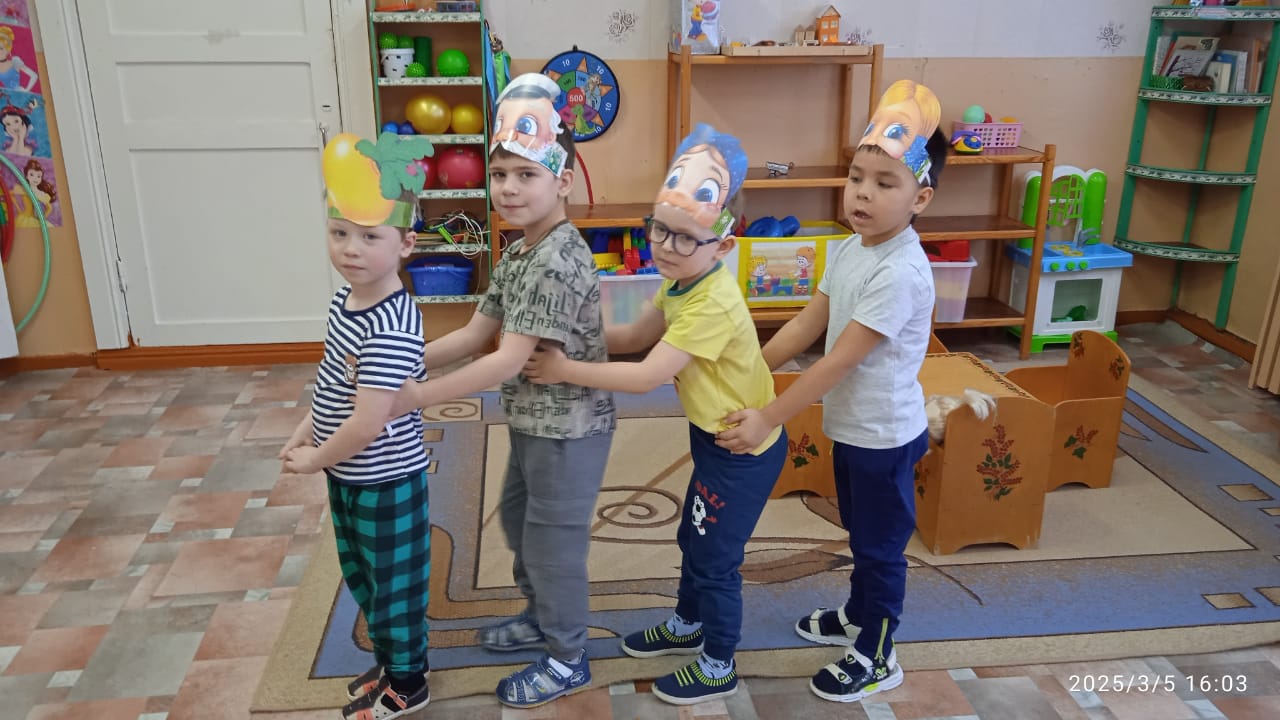 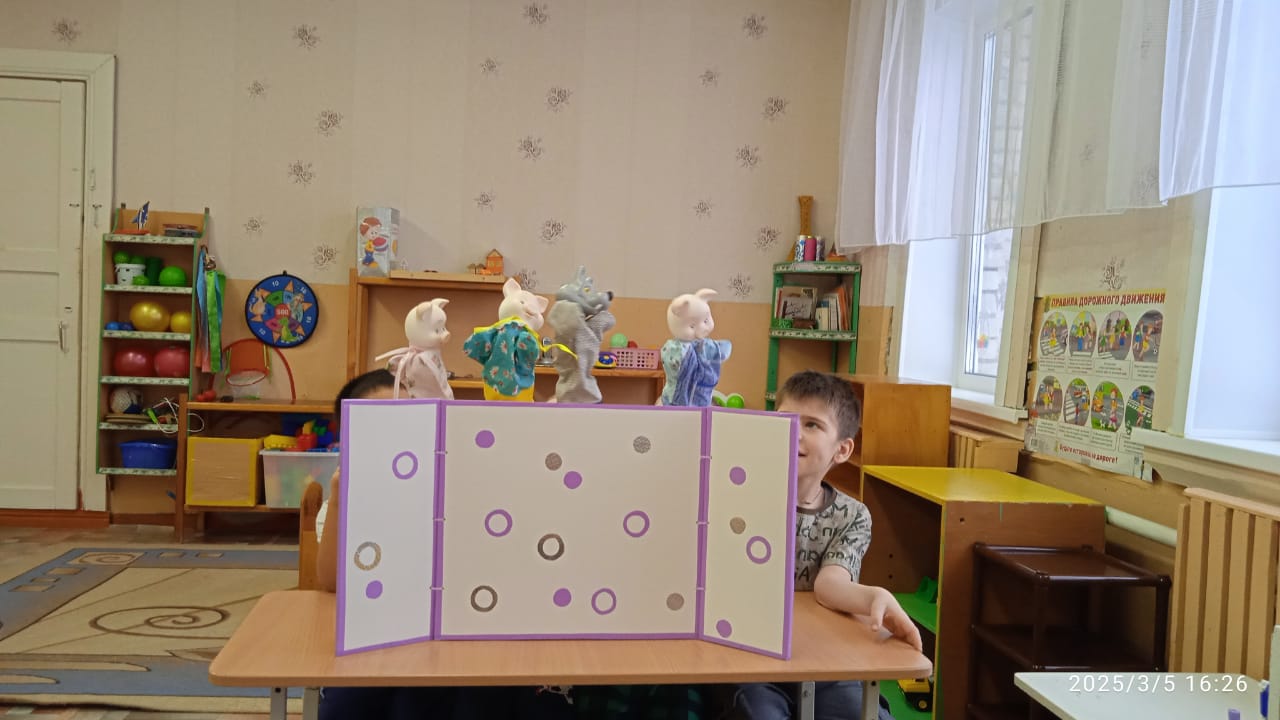 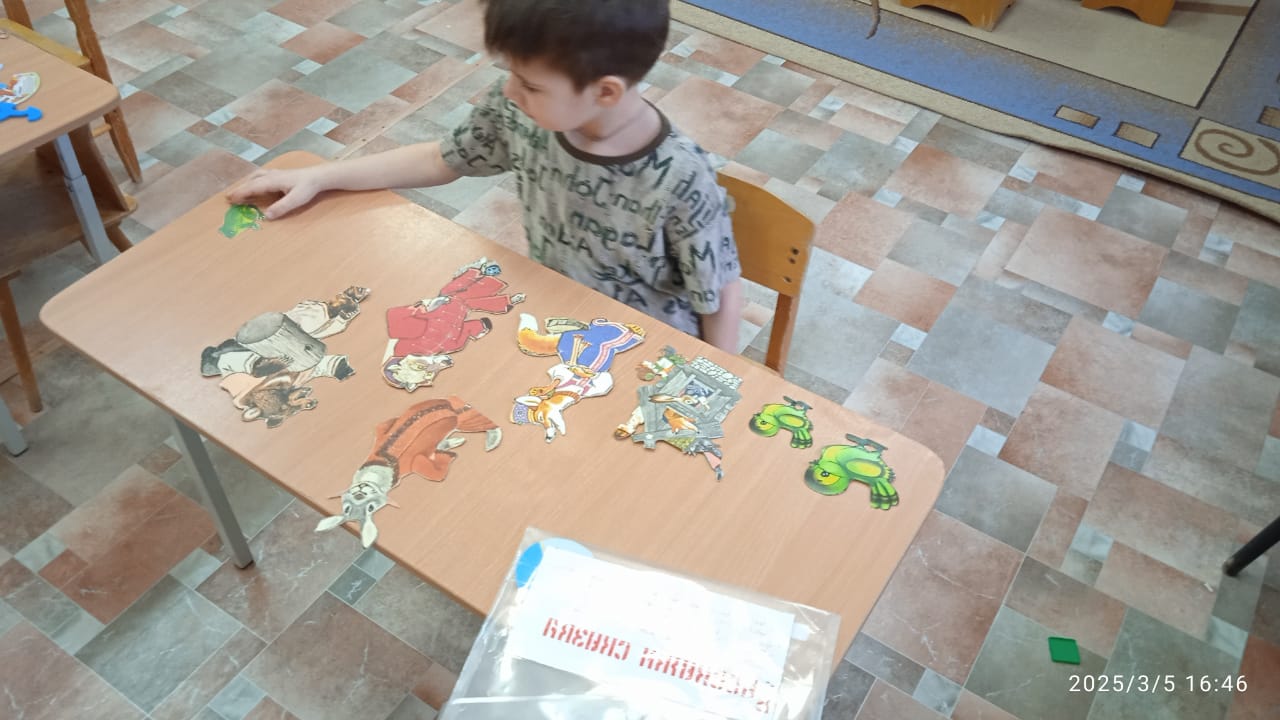 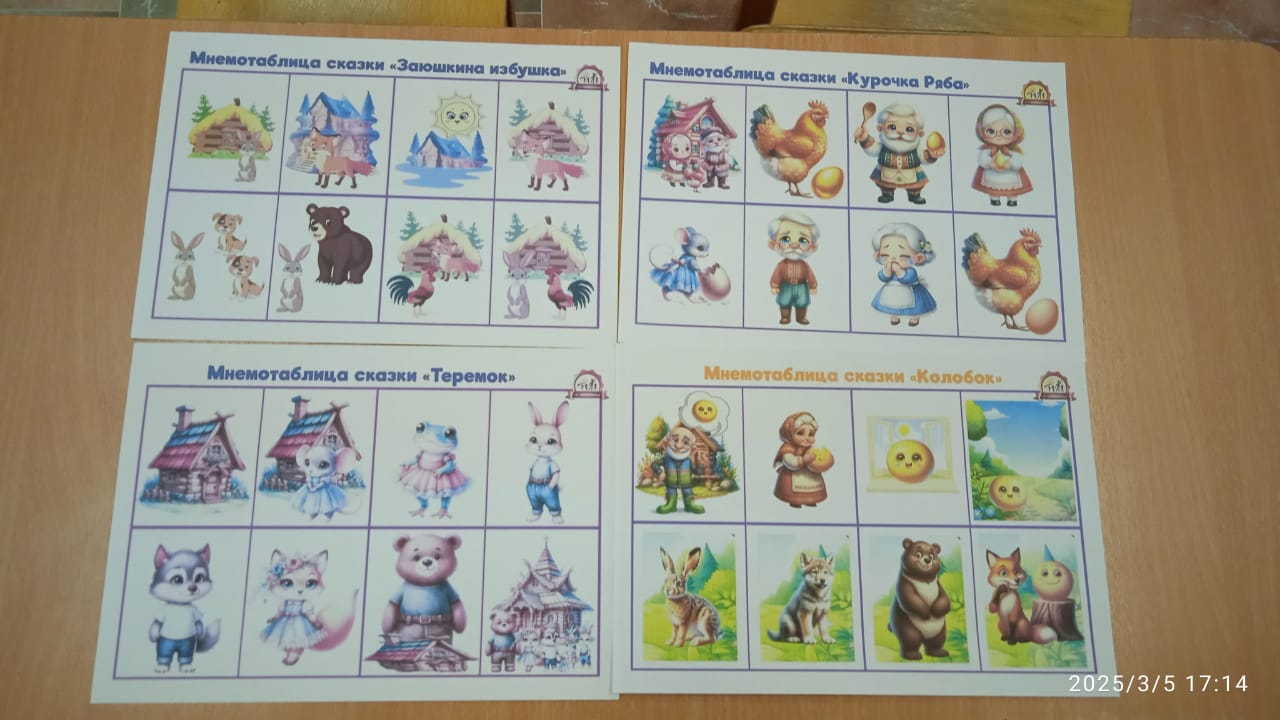 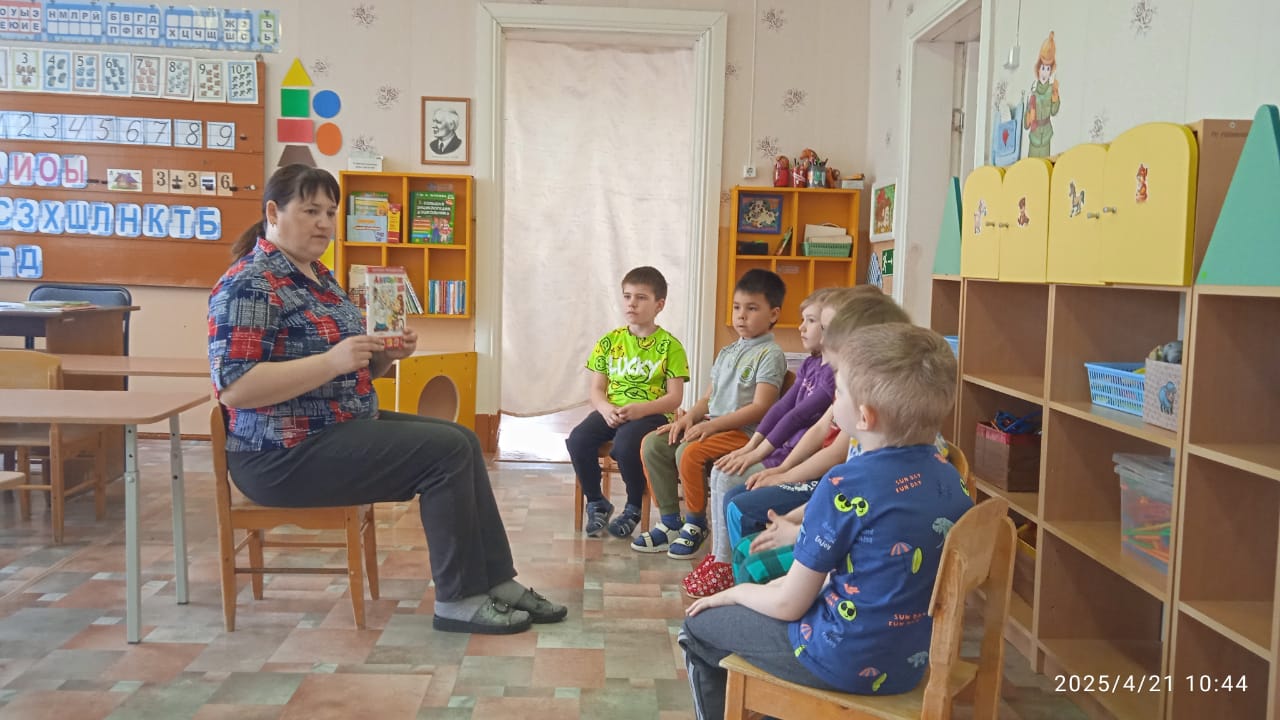 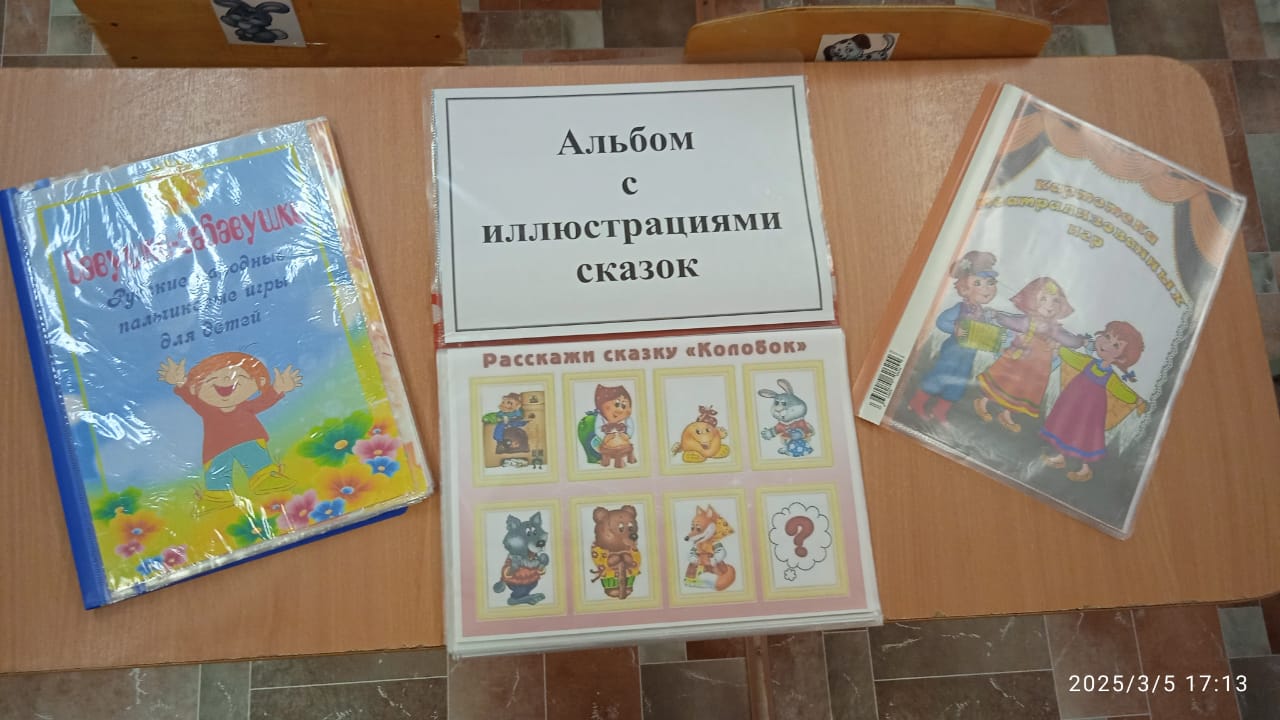 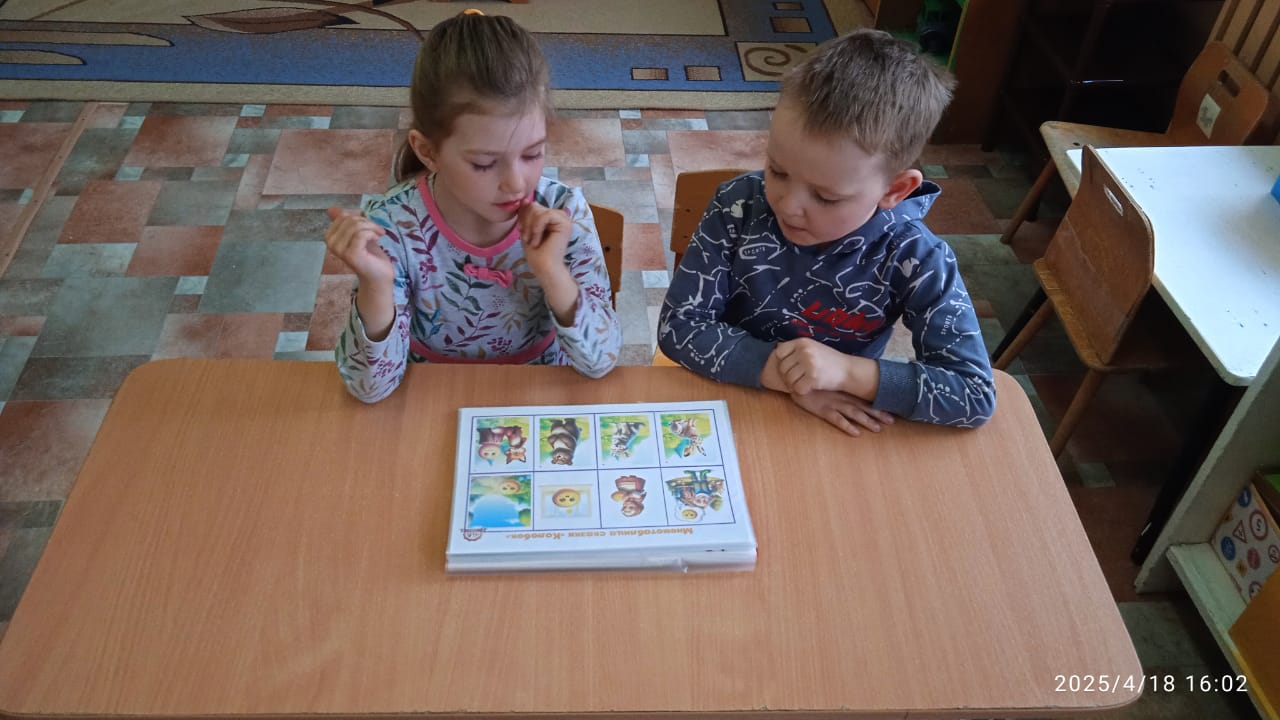 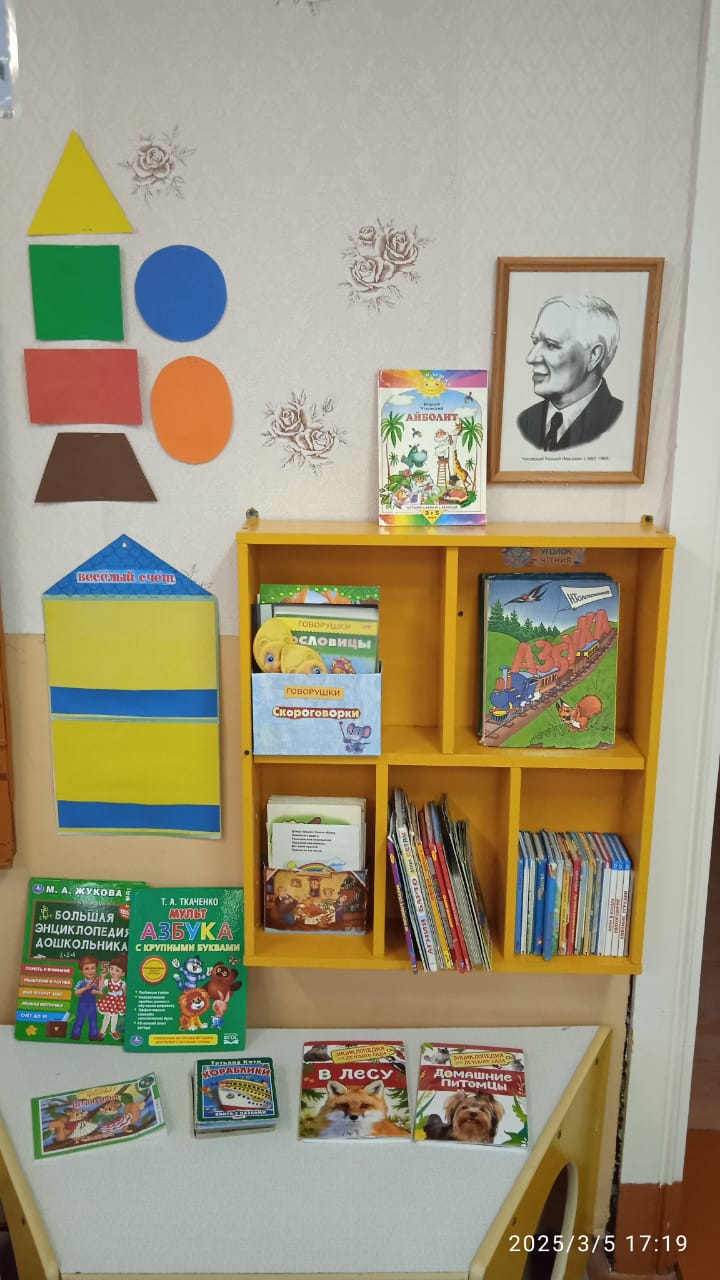 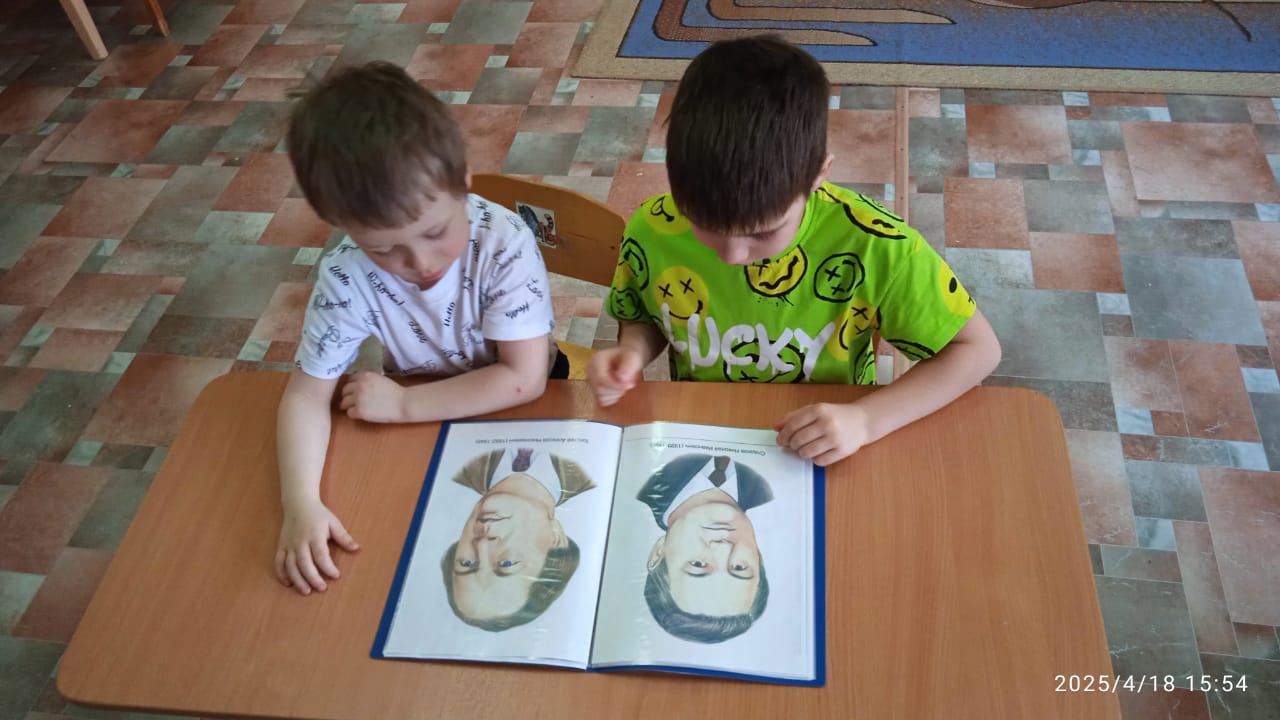 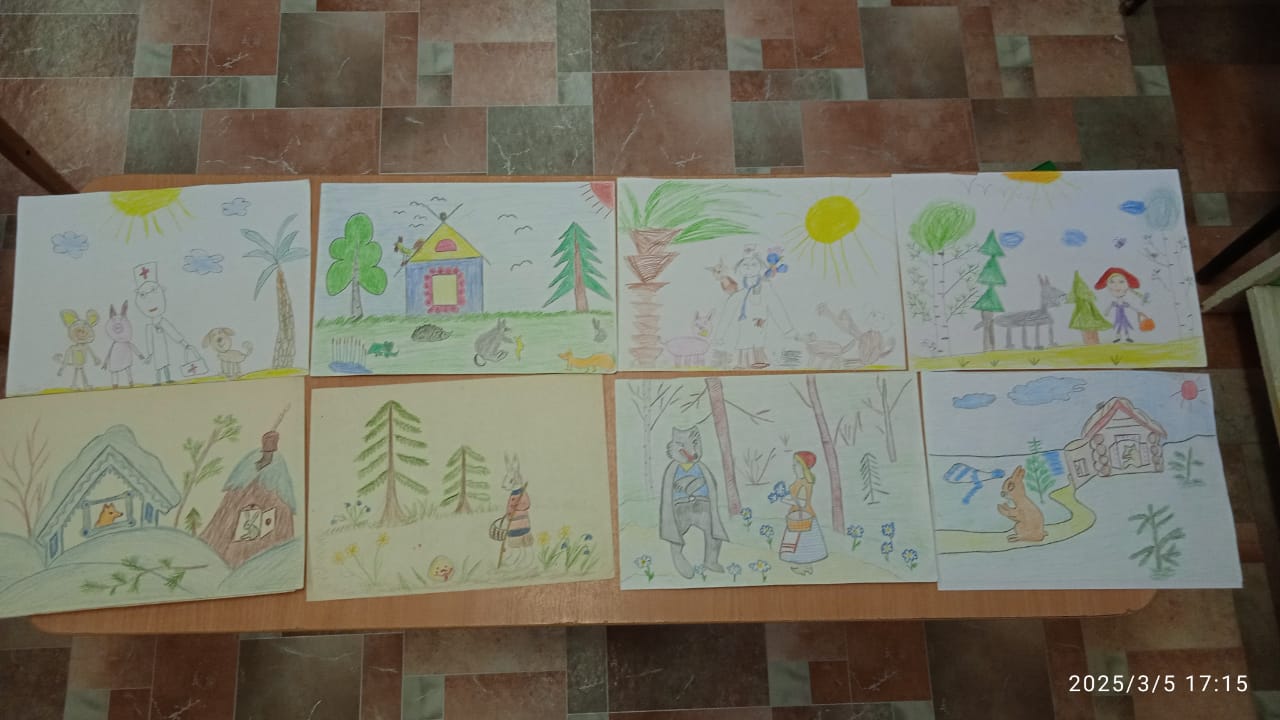 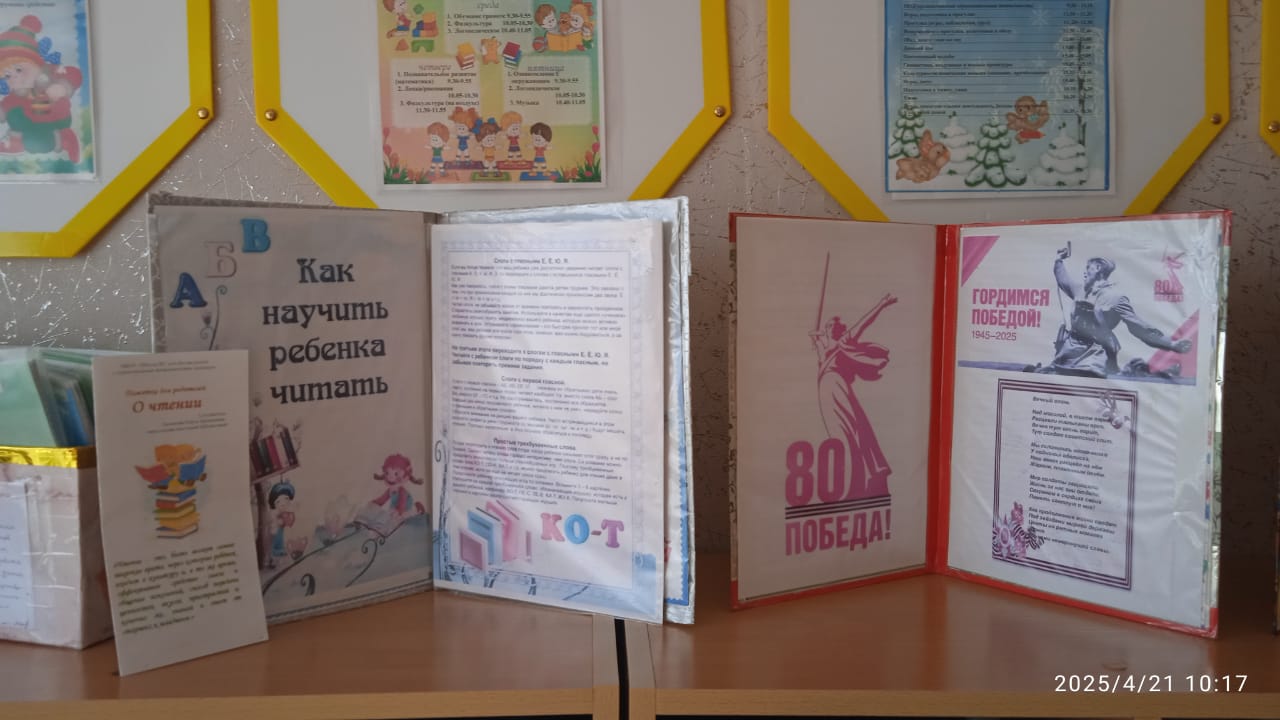 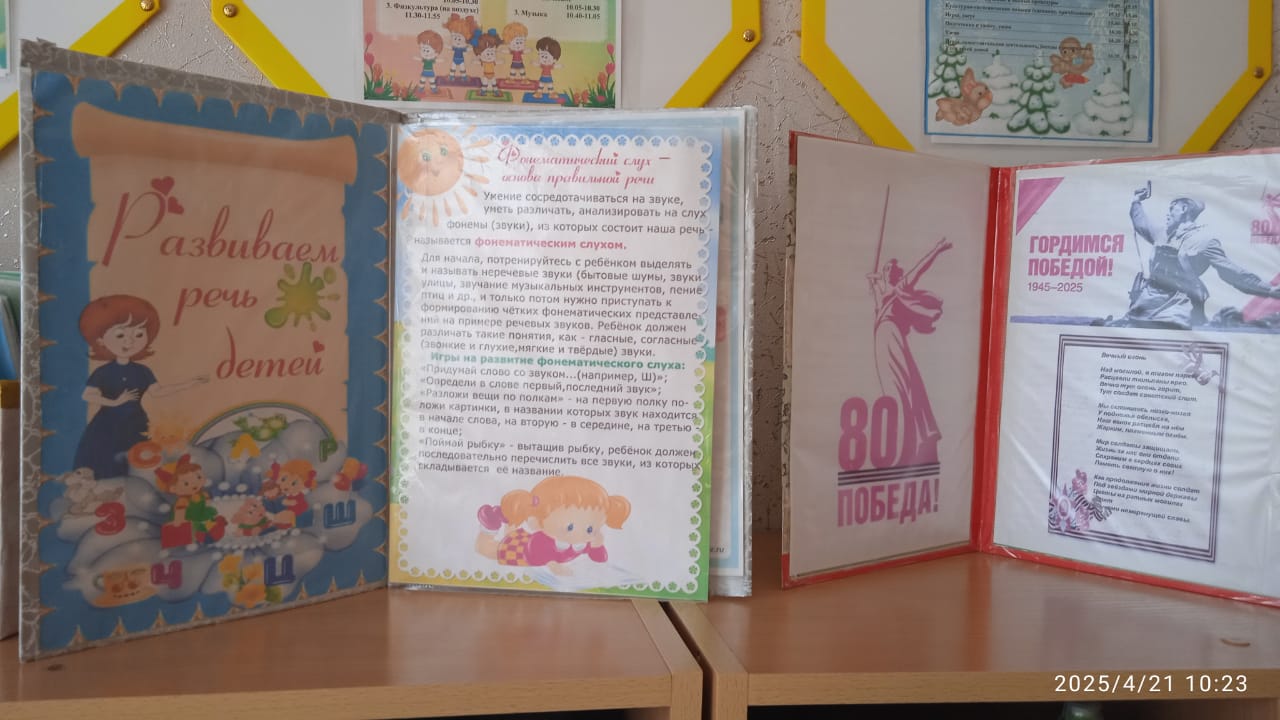 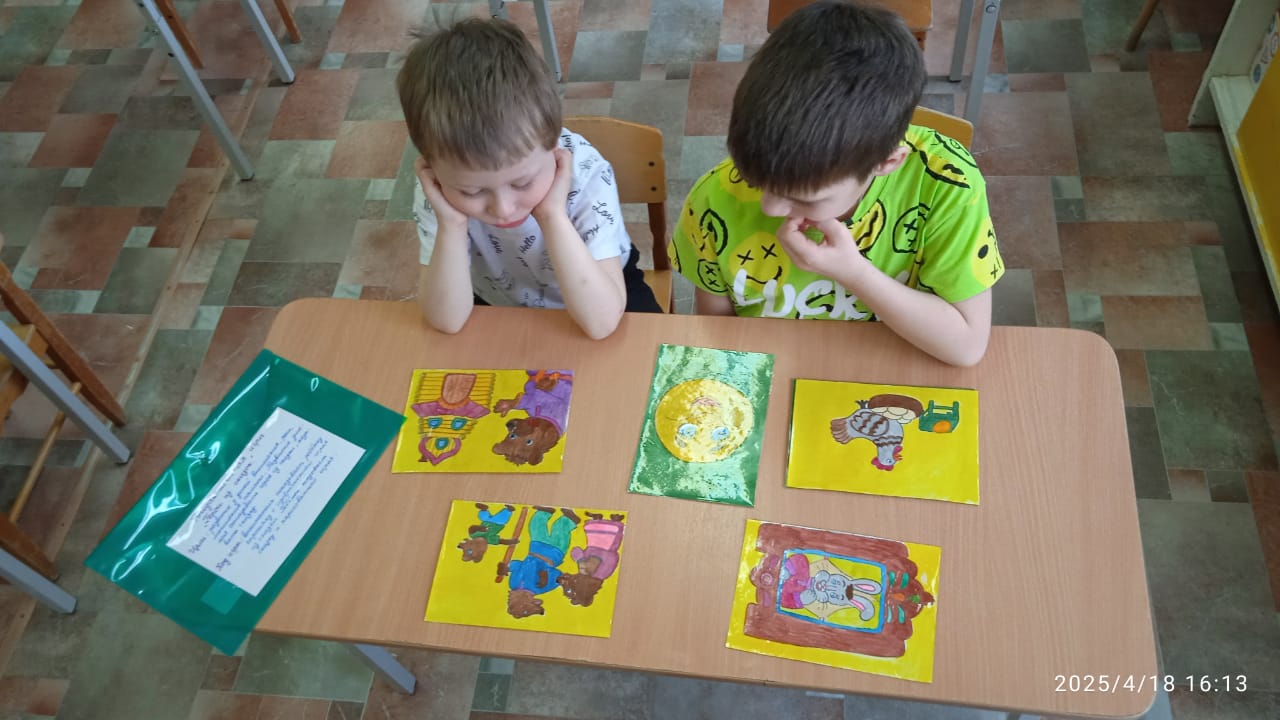 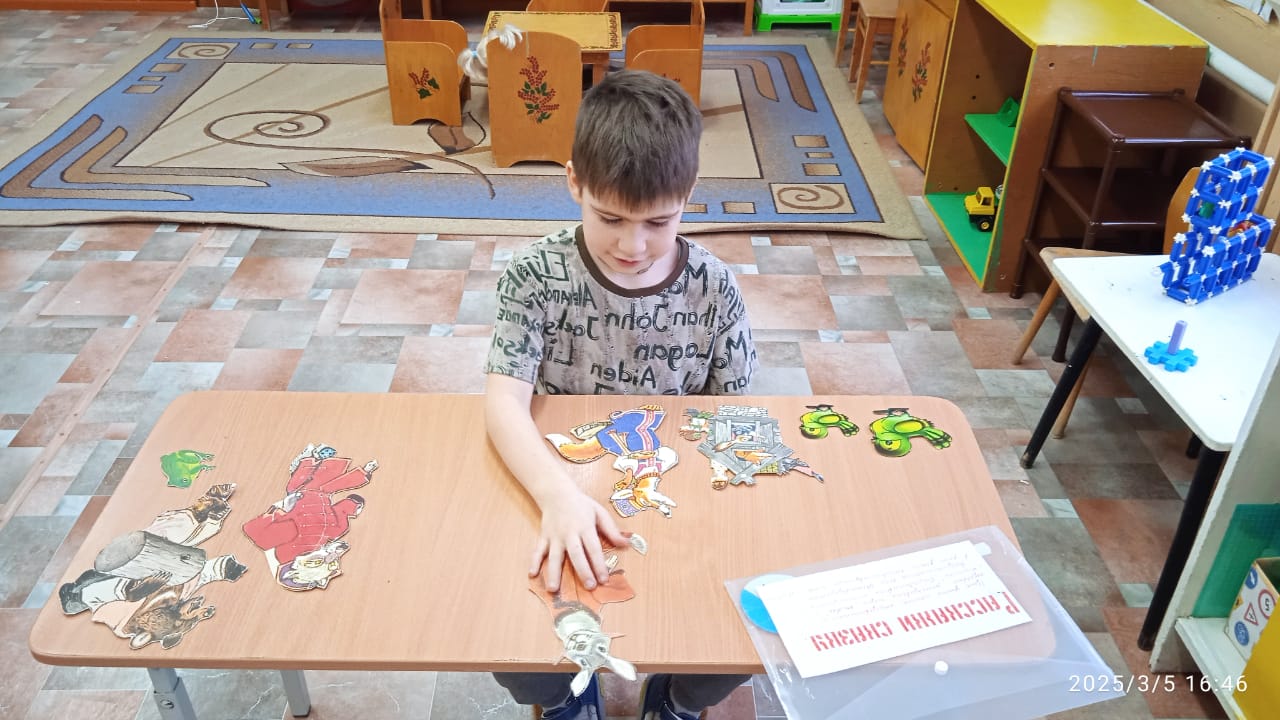 Эффективные приемы, методы и средства способствуют более активному  формированию речевых умений и навыков детей